Notetaking
II-Rate Discrepancies
     1-Maintain Undivided Attention
        Strategy 1: Keep Writing
           Strategy 2: Mentally Summarize
           Strategy 3: Predict the Next Point or           Answer to a Question
2-Increase Your Writing Rate:
More often than not, notetaking problems occur because the rate of speech during a lecture is faster than your rate of writing. Your notetaking goal is not to write fast enough to write word for word; that is not feasible, practical, nor useful as notes should be condensed versions of information. 
Your goal is to develop a writing fluency or speed that is fast enough to write important information in your notes. 
Writing fluency is an essential notetaking skill; in fact, research studies show that writing fluency has the greatest impact on the quality of your notes. The following three time-saving strategies can improve your writing rate and fluency:
Strategy 4: Paraphrase:
Paraphrasing is the process of using your own words to rephrase or shorten a speaker’s verbal information. Paraphrasing begins as a mental process that must be done quickly. 
As soon as you capture the speaker’s words, interpret the information quickly, condense it using your own words, and write the shortened form. Your “sentences” do not need to be grammatically correct. You may omit words such as the, an, and, there, and here and other words that do not add to the overall meaning. 
Paraphrasing is perhaps one of the most difficult parts of notetaking, but with practice and familiarity with different instructors’ lecture styles, your skills at paraphrasing will improve, and so will your writing fluency.
Strategy 5: Use Abbreviations and Symbols:
You can write faster by using abbreviations and symbols. When you find content-related words that you use frequently, create your own abbreviations for the terms or use common abbreviations, such as the following:
Symbols are another form of abbreviations you can use to increase your writing speed. Symbols frequently appear in math notes, but can be used for other words as well. Following are common symbols you can use in your notes:
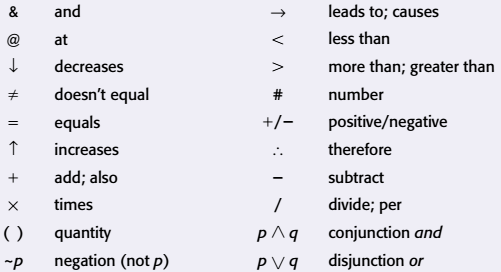 Strategy 6: Use Modified Printing:
Modified printing is a style of handwriting that is functional and increases writing speed by using a mixture of cursive writing and printing. While taking notes, you can relax your handwriting standards and experiment with switching back and forth from printing and cursive writing to see if this increases your writing speed.
3-Do Not Stop When You Fall Behind:
Most students at one time or another experience frustration from not being able to keep up with the speaker—even when using strategies to increase their writing speed. A normal tendency is to simply give up—stop taking notes and just listen. Sometimes that may not be a bad option, but later you may regret not having a written record of the information. Try using the following three strategies when you fall behind.
Strategy 7: Leave a Gap and Start Writing Again:
Instead of giving up, leave a gap in your notes and start taking notes again for as long as you can keep up with the instructor. After class, ask another student or the instructor to help fill in the gaps.
Strategy 8: Shift to Paragraph Form:
Sometimes becoming overly concerned with the notetaking format slows you down. If you find yourself spending too much time trying to decide how to number, label, or indent a detail, stop using your notetaking format and shift instead to writing paragraphs. Continue to paraphrase and use abbreviations or symbols in your paragraphs when possible. 
Later, when you have more time, you can reread the paragraph and organize it in a more meaningful way.
example
Strategy 9: Tape the Lecture:
If you consistently have difficulties keeping up with one instructor’s style and rate of speech in lectures, ask your instructor for permission to tape the lectures. If permission is granted, sit near the front of the room. Start your tape recorder, and then begin taking notes on paper.
III-Strategies to Organize Information:
Quality notes show the structure, the levels of information, and sufficient details to support main ideas. If your notes are too brief and lack sufficient details, they will not be very helpful when you need to study the information or prepare for tests. By listening carefully for key words, you will be better equipped to identify the main ideas.
1-Listen for Key Words Signaling Headings
The words in the following list often signal a new heading. When the words are repeated, they signal supporting details.
 For example, if the instructor says, “Let’s look at the major causes of global warming,” the word causes signals a new heading. As the lecture progresses, the instructor will use the word causes several more times to identify and explain each individual cause, which you can then number as details.
 Following are key words to listen for as they may help you identify major headings or topics.
     Advantages- effects -parts -steps-benefits -factors –principles- solutions-causes –findings- purposes -techniques-characteristics -functions –reasons- types of-conclusions- kinds of- rules-uses-disadvantages- methods- stages- ways
2-Listen for Terminology and Definitions
Terminology and definitions are important details to include in your notes. Word clues often signal definitions and help you identify key words to include in your notes. For example:



When you hear these words, use the abbreviation DEF to signal that you are writing a definition. Or you may want to use the equal sign (=) symbol to connect a word to a definition.
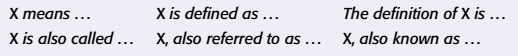 3-Listen for Other Supporting Details:
Dates, names, facts, statistics, and examples are additional kinds of supporting details that are important to include in your notes. 
These details develop, support, or “prove” the main idea and help you understand concepts more thoroughly. 
Many instructors use ordinals (number words) to provide you with verbal clues for organizing the details in your notes. When you hear “first,” make that point number 1 in your notes.
IV-Instructor Clues
As you become accustomed to your different instructors and their lecture styles, you will be able to use their verbal, visual, and nonverbal clues to help identify important information.
1-Listen for Verbal CluesKey words such as kinds of, steps, advantages of, and so forth, are verbal clues that signal that the information is important. Other kinds of verbal clues may be even stronger signals of information that you should include in your notes. For example:
       -“This is important. You need to know and understand this. This will be on the next test.”-“As I have already said . . .” (ideas are repeated).-“Be sure you copy this information (from the chalkboard).”-“If you haven’t already done so, be sure you read carefully the information on pages . . .”

2-Watch for Visual CluesInformation that the instructor writes on the chalkboard or visual graphics that instructors display on a screen are visual clues that information is important. Include visual information as much as possible in your notes.

3-Watch for Nonverbal CluesWatch your instructor’s nonverbal clues or patterns as well. Body stance, hand gestures, and facial expressions (forehead wrinkles, eyebrows rise) are nonverbal clues that communicate to observant listeners. If the instructor pauses to look at his or her notes or simply pauses to allow you time to write, the pauses are nonverbal clues. Writing information on the board, pointing to parts of it over and over, and circling words on the board are also nonverbal clues indicating that information is important.
V-Working with Your Notes
Taking lecture notes helps you stay focused on the lecture and keeps your mind from wandering. The most significant purpose of taking notes, however, is to create study tools to use after the class has ended. Use the following five strategies as soon after class as possible.

❚ Complete Your Notes: Add missing details, fill in gaps, and correct any misspelled key terms that appear in your notes. Confer with other students or your instructor, or refer to your textbook for missing information or correct spellings. 

❚ Add More Structure to Your Notes: If your notes lack a clear structure or appear disorganized, insert headings or number the individual details. Highlight specific concepts or key words or use a colored pen to circle terminology to create more structure for your notes.

❚ Supplement Your Notes: As you work with your notes, you may want to make lists of information, brief outlines of main ideas, or clarifying questions that you would like to ask in class. 

❚ Rewrite Your Notes When Justified: Do not spend valuable time rewriting lecture (or textbook) notes simply for the sake of producing a neater set of notes. Students who are kinesthetic or highly visual learners may find value in rewriting or typing their notes on a computer. The physical process of rewriting boosts memory and encodes information in a form that is easier to recall. 

❚ Recite, Reflect, and Review Your Notes: The true value of your notes involves using them after the lecture. Spend time digest the information, reciting the information, reworking problems, rehearsing, and reflecting.